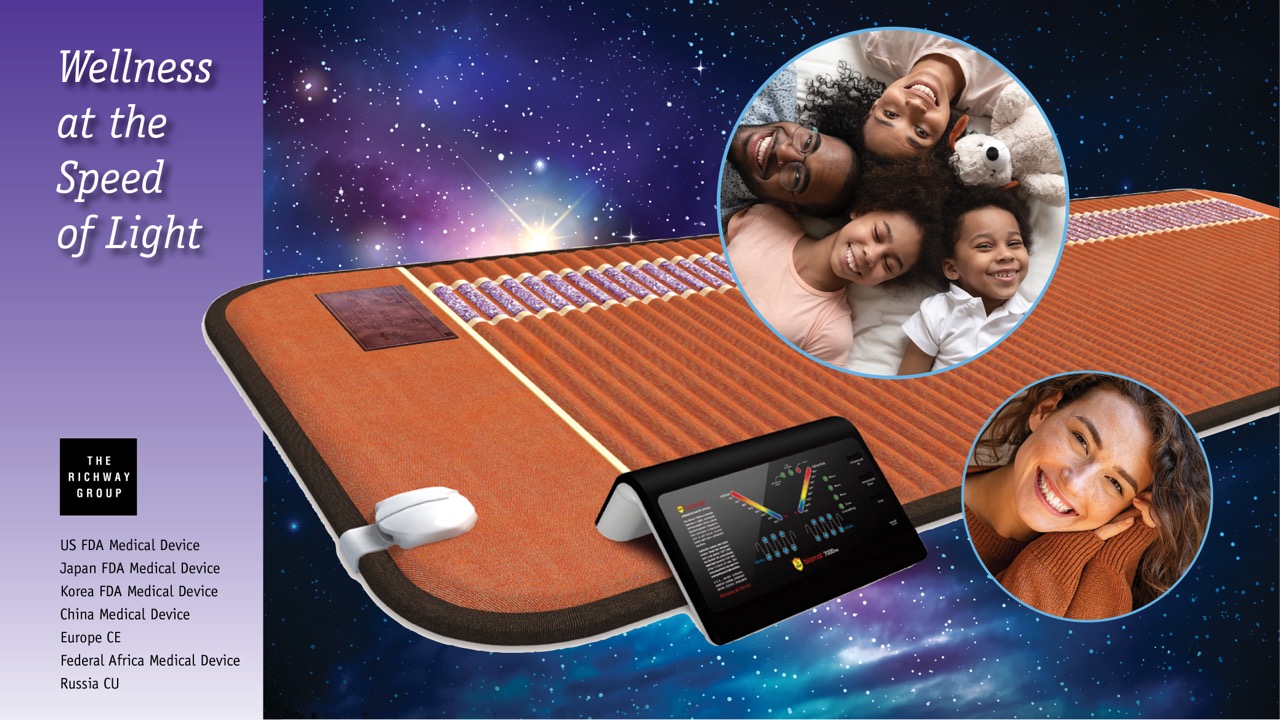 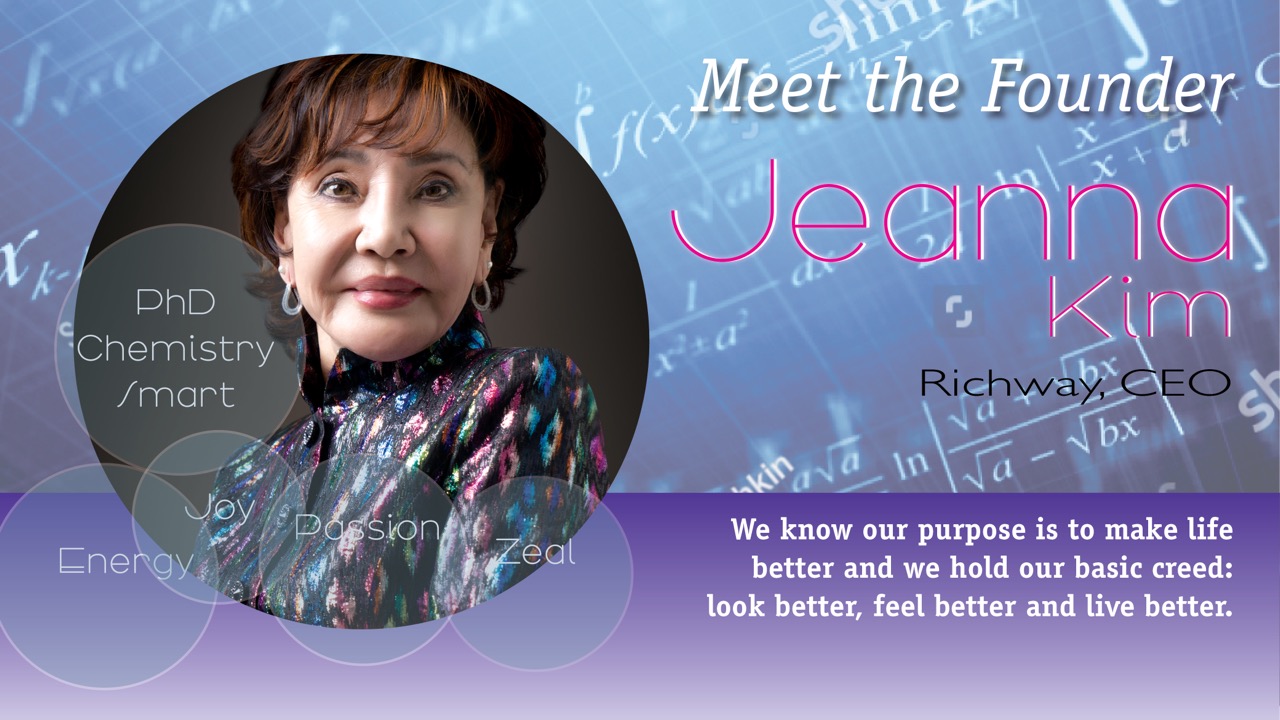 2
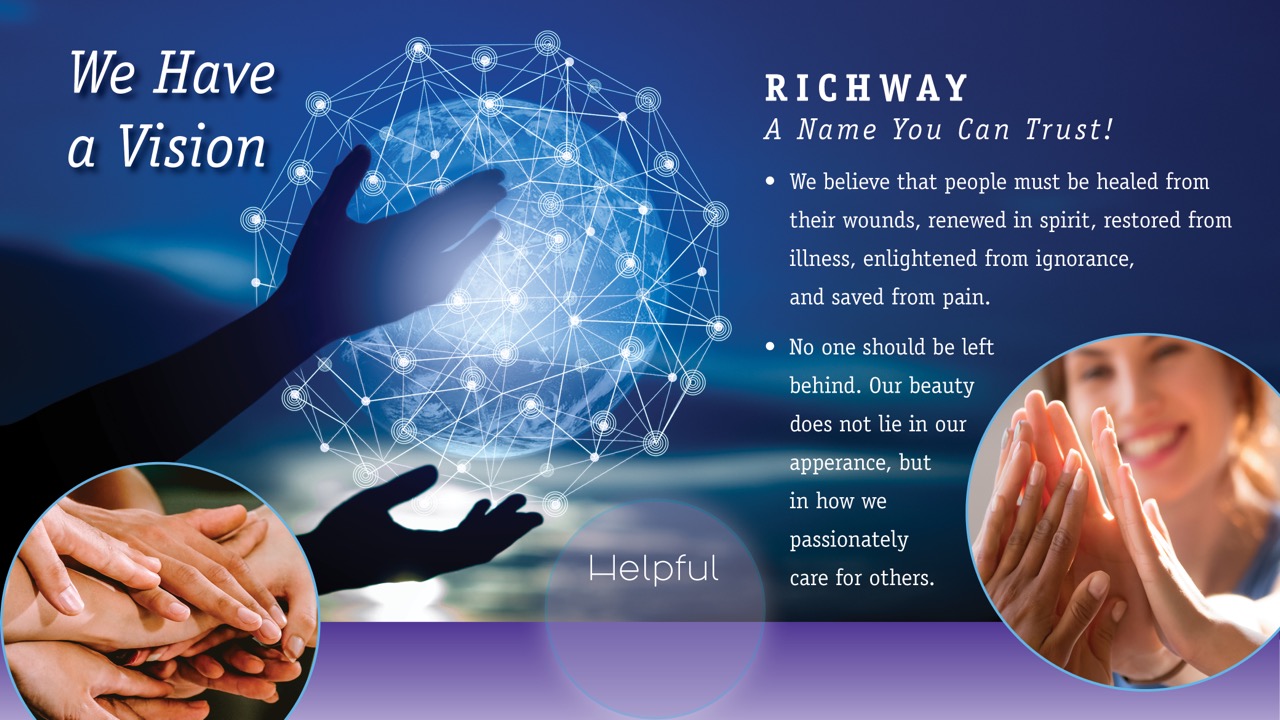 3
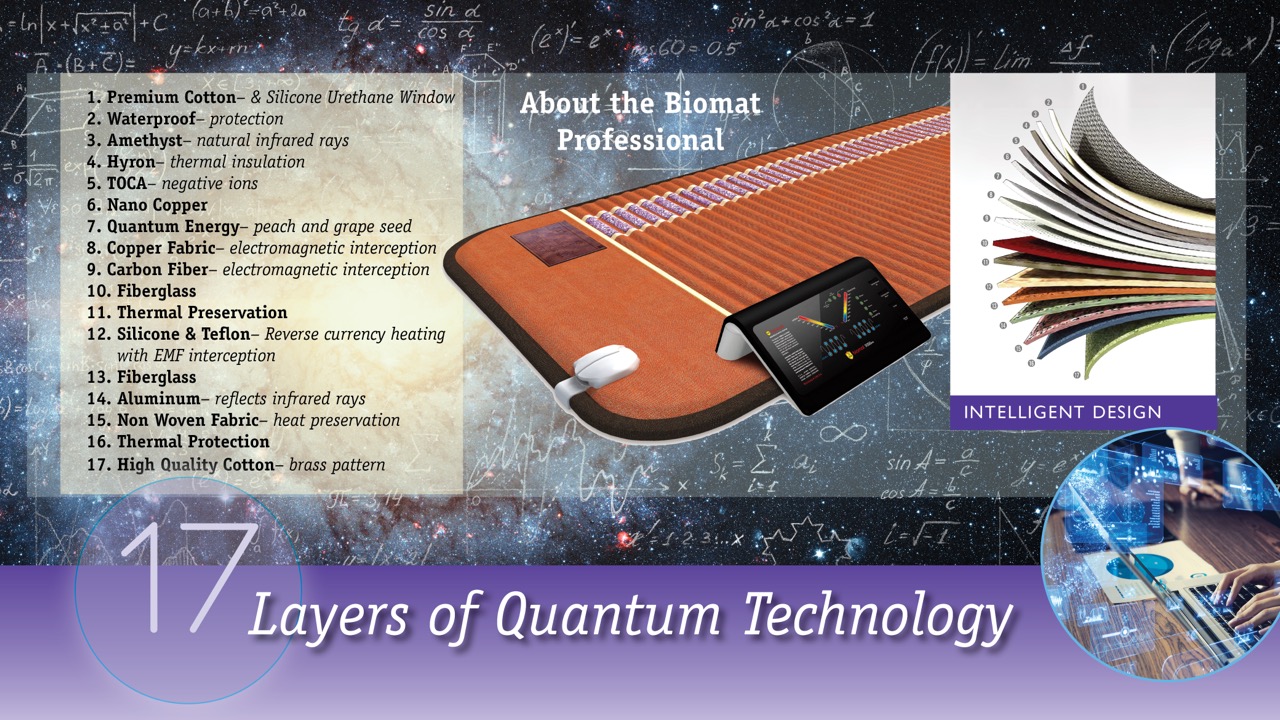 4
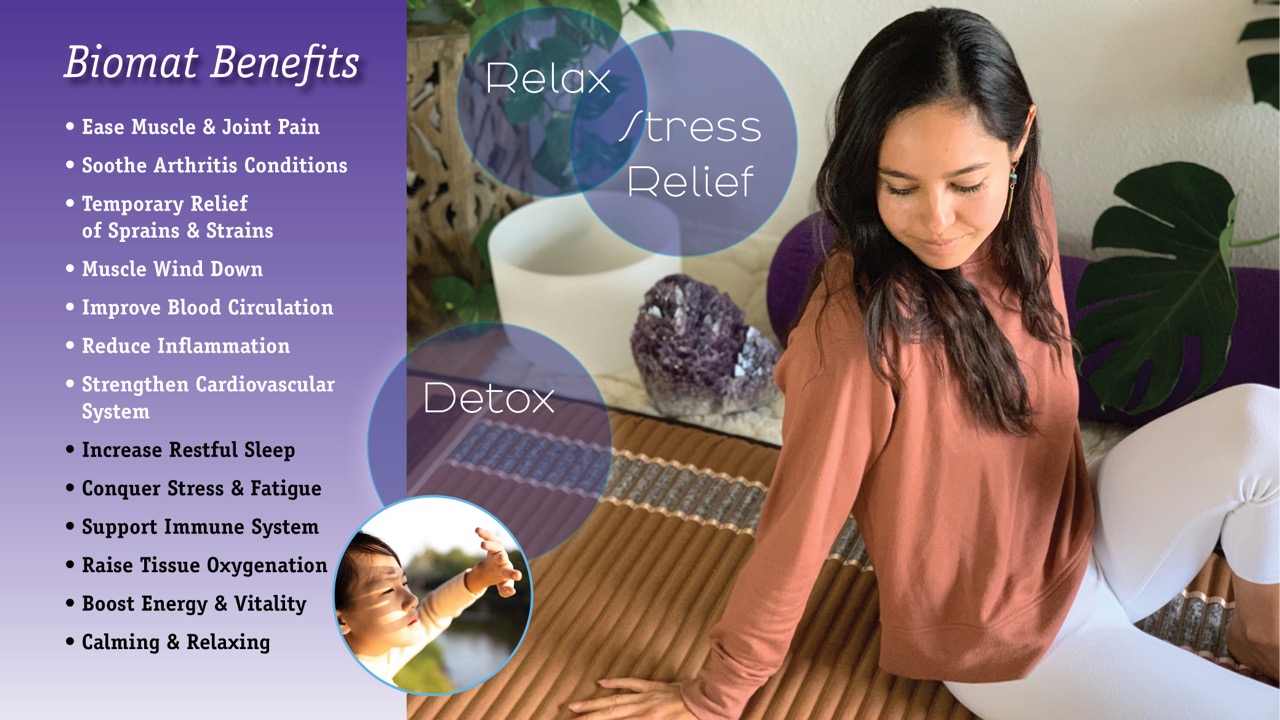 5
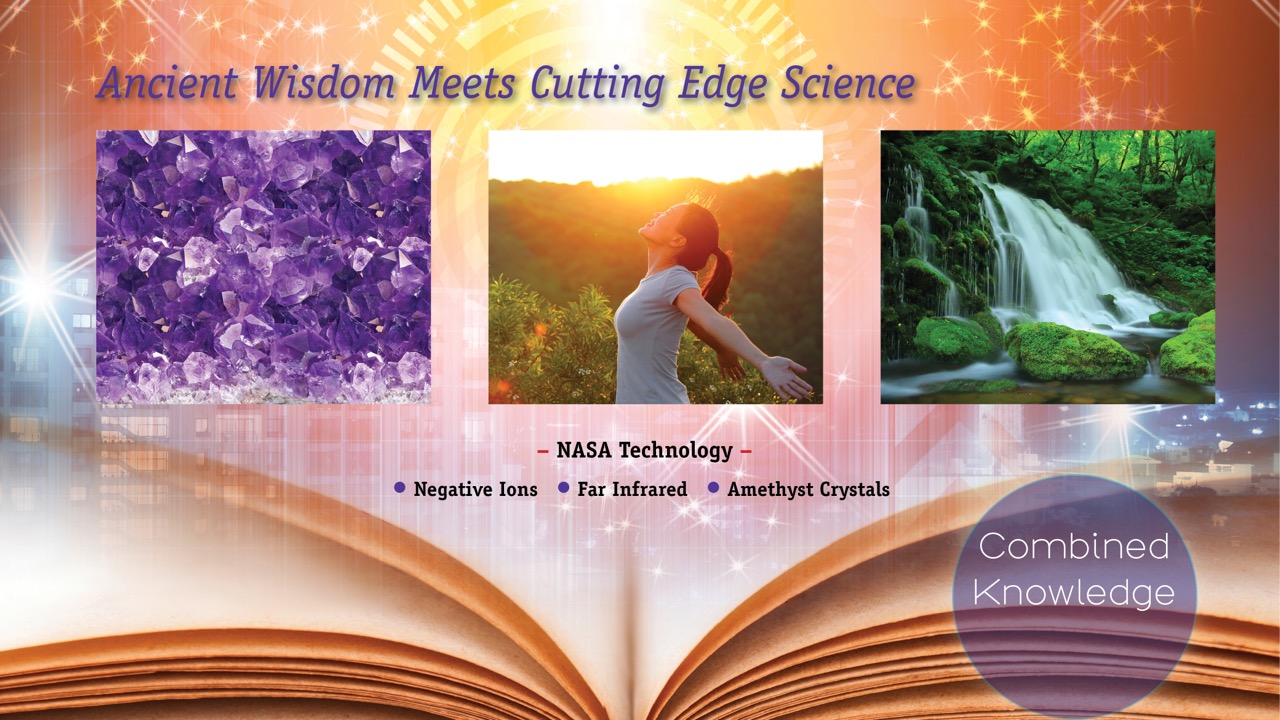 6
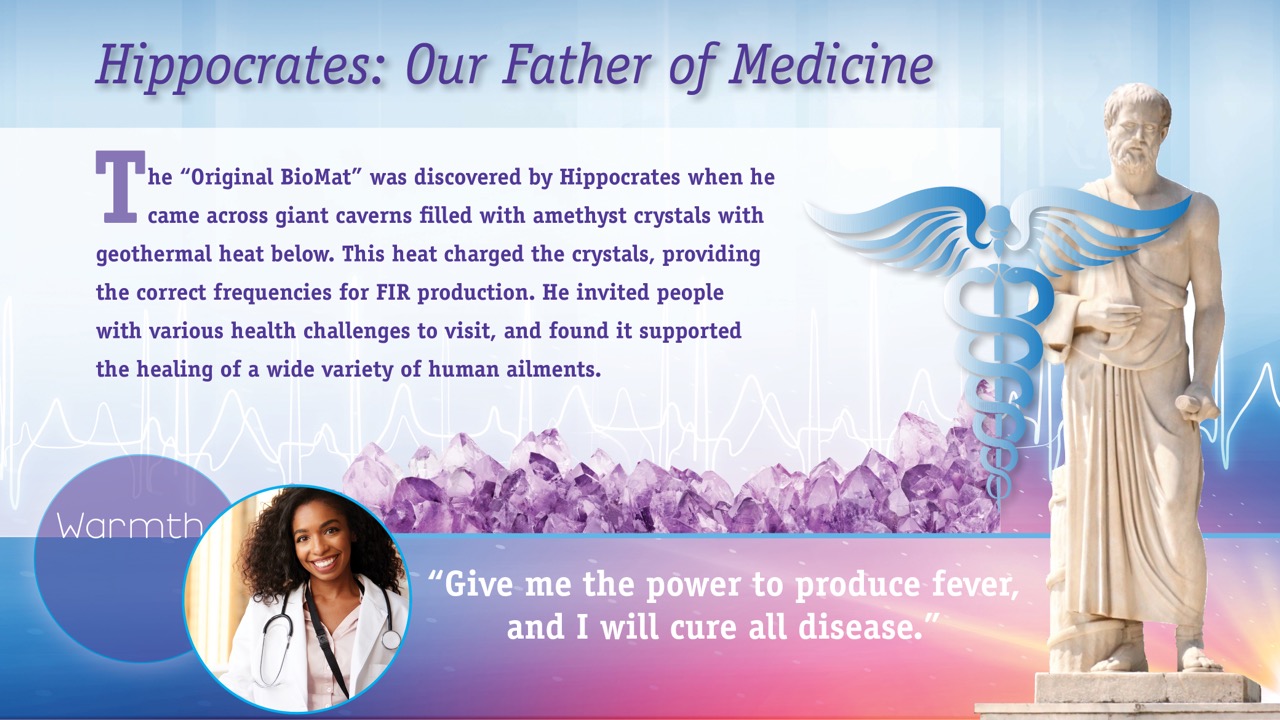 7
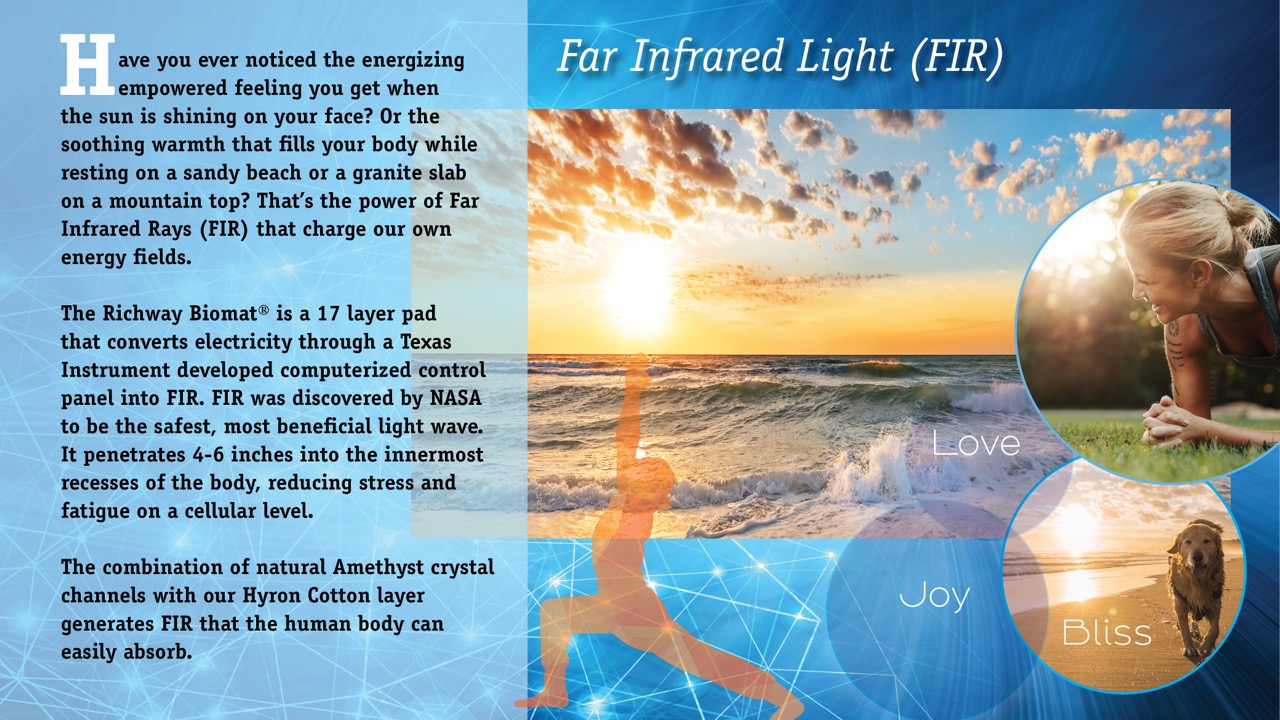 8
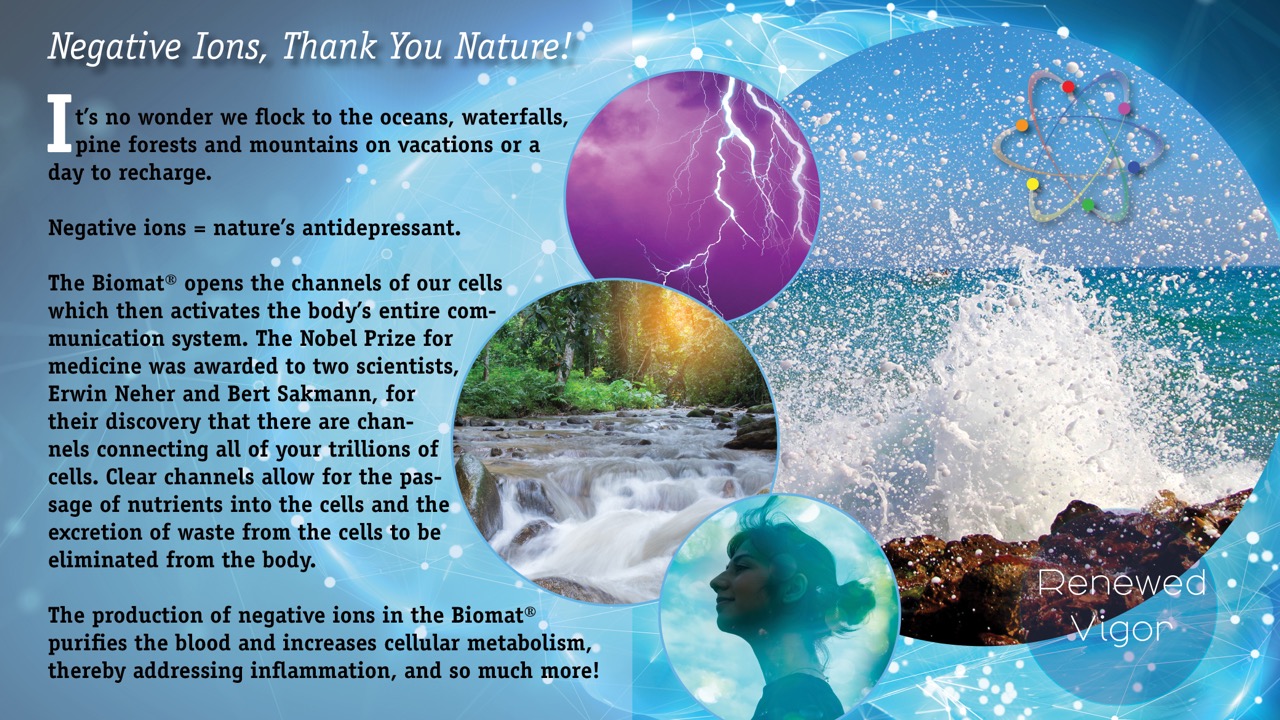 9
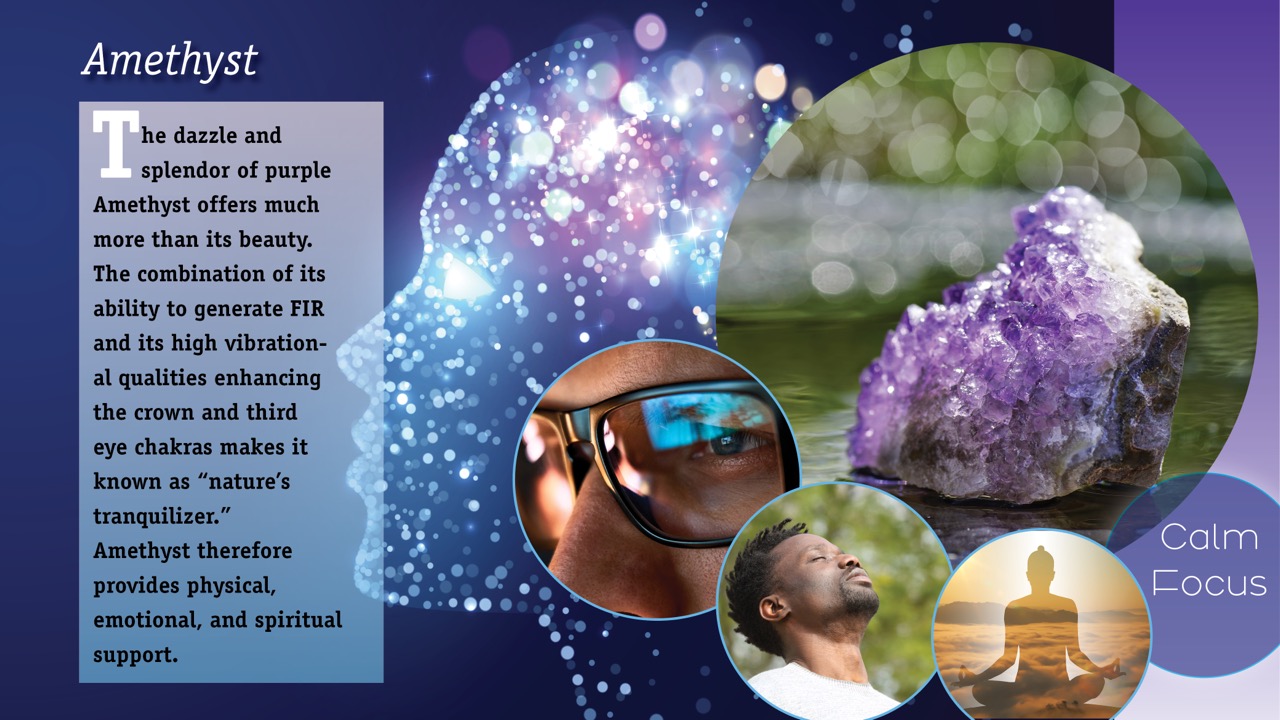 Tuesday, February 2, 20XX
Sample Footer Text
10
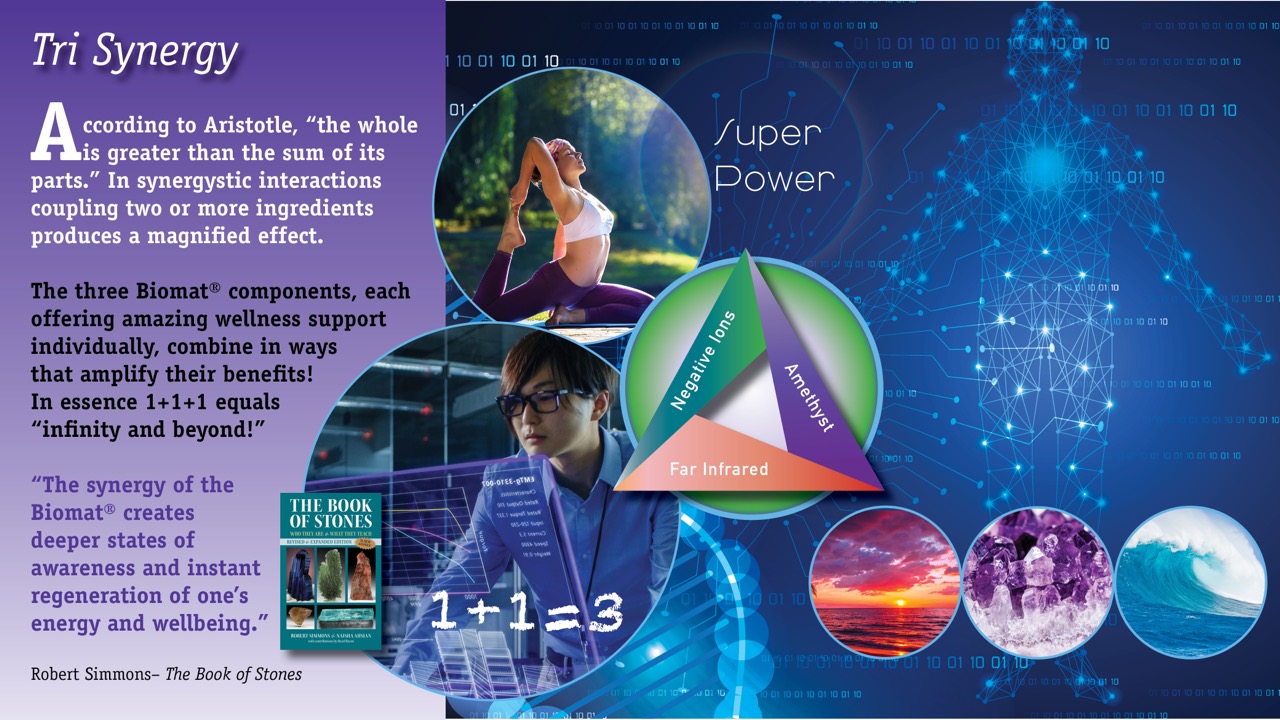 11
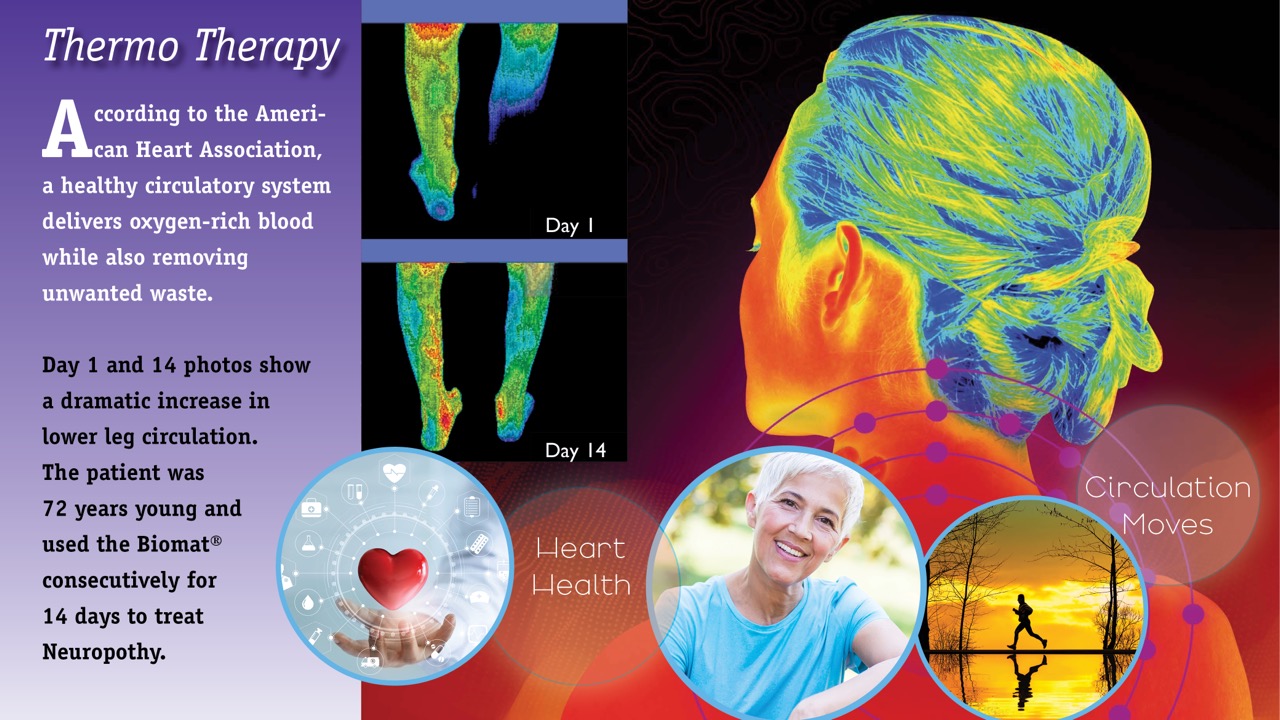 12
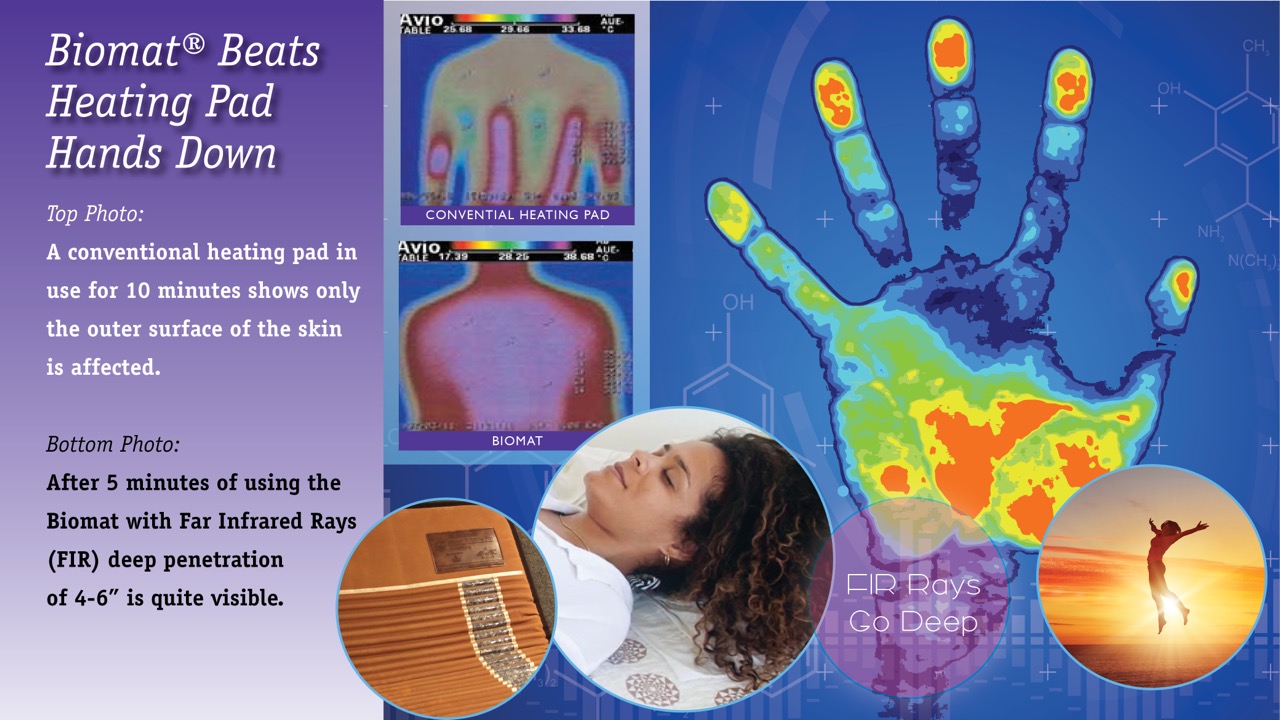 13
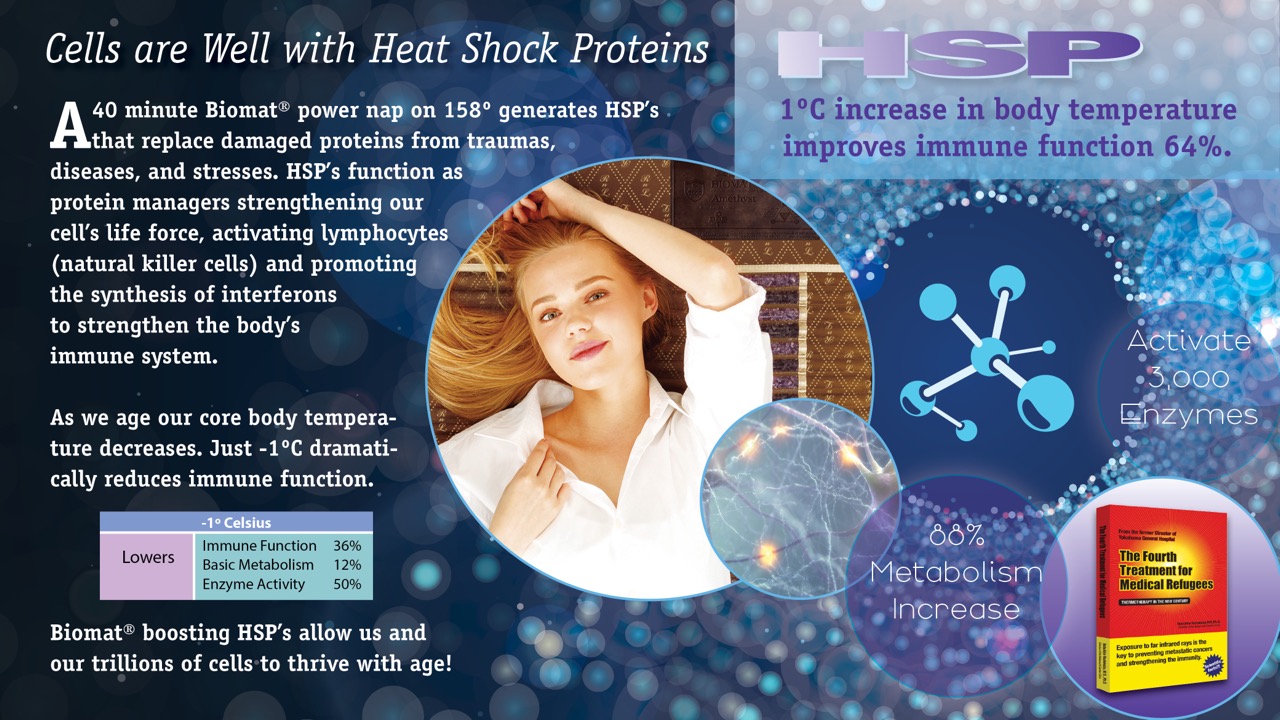 14
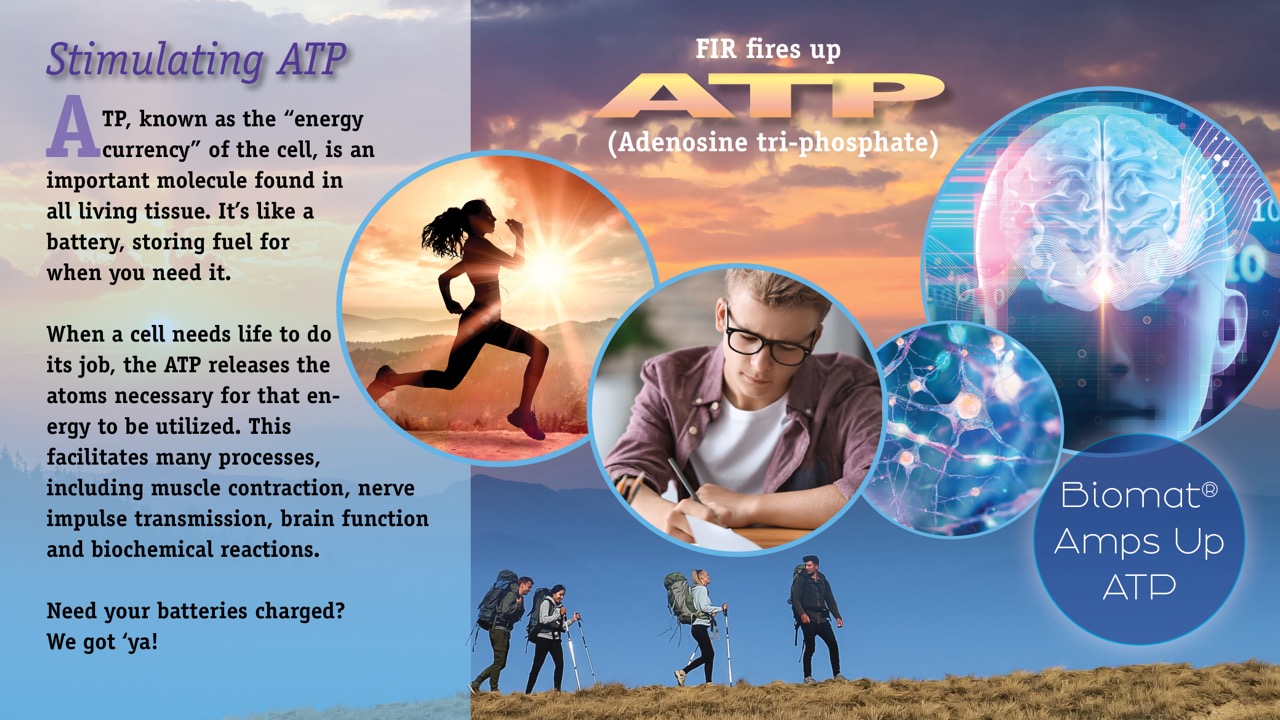 15
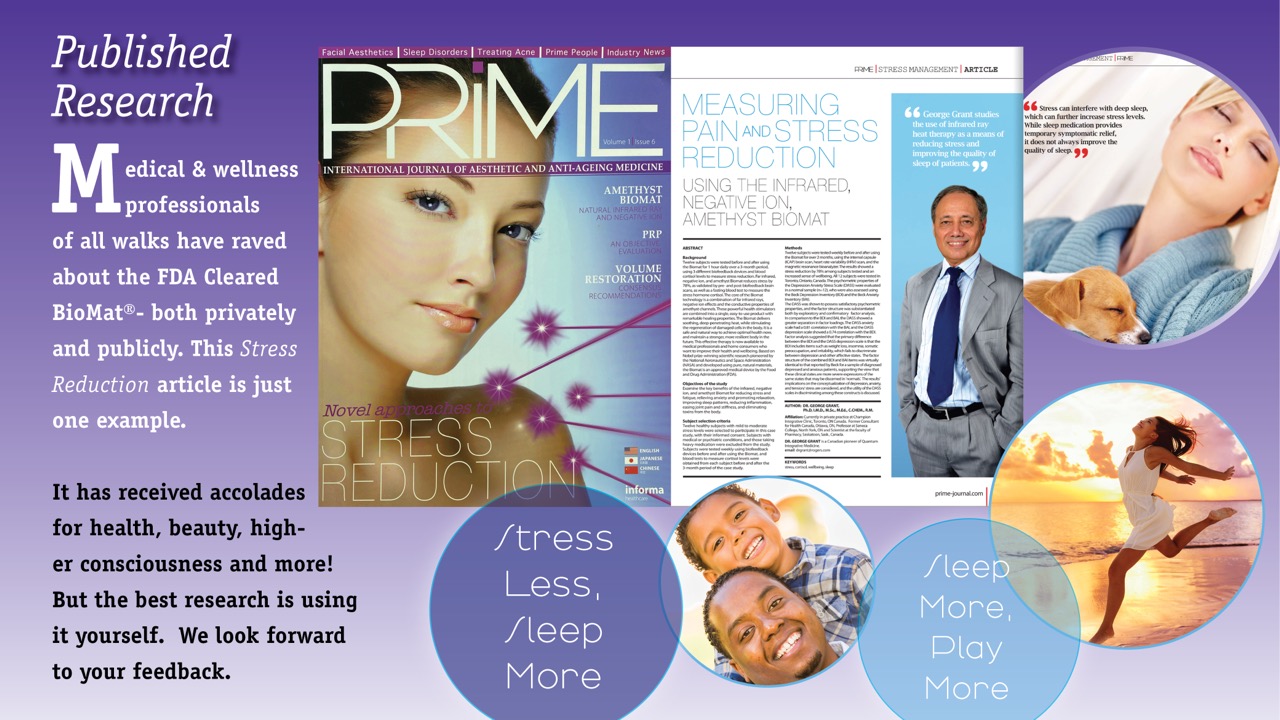 16
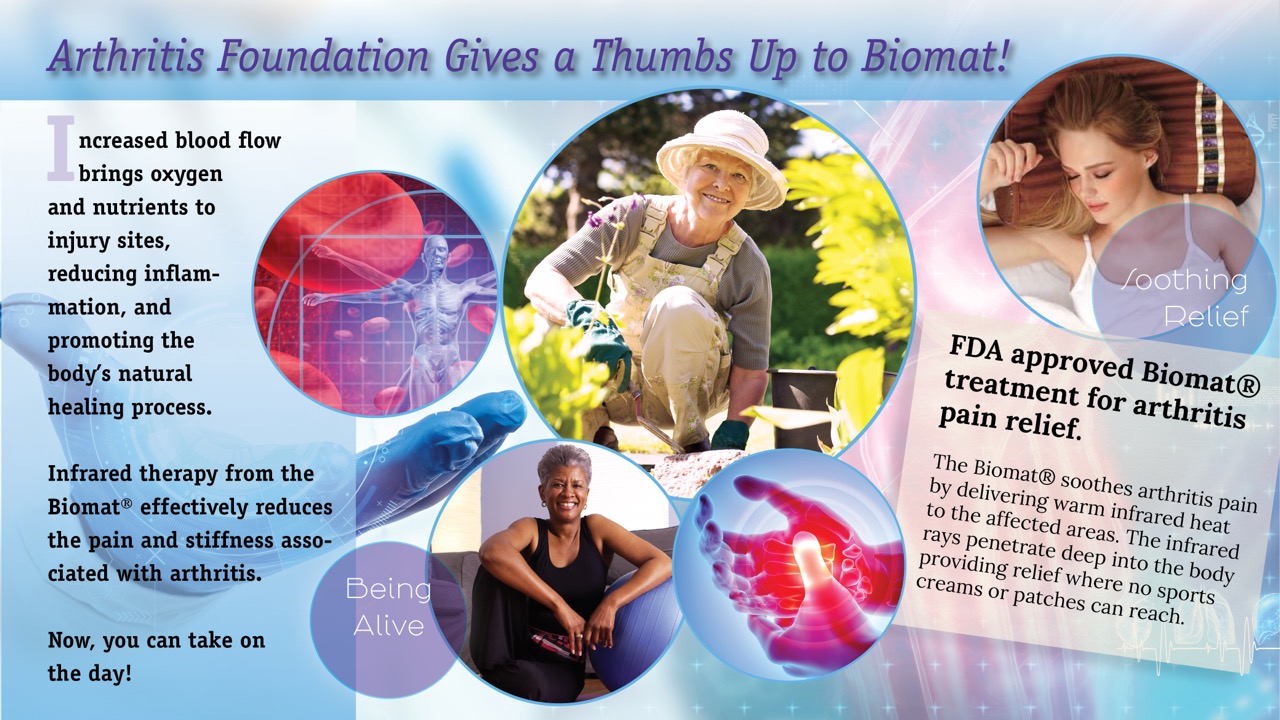 17
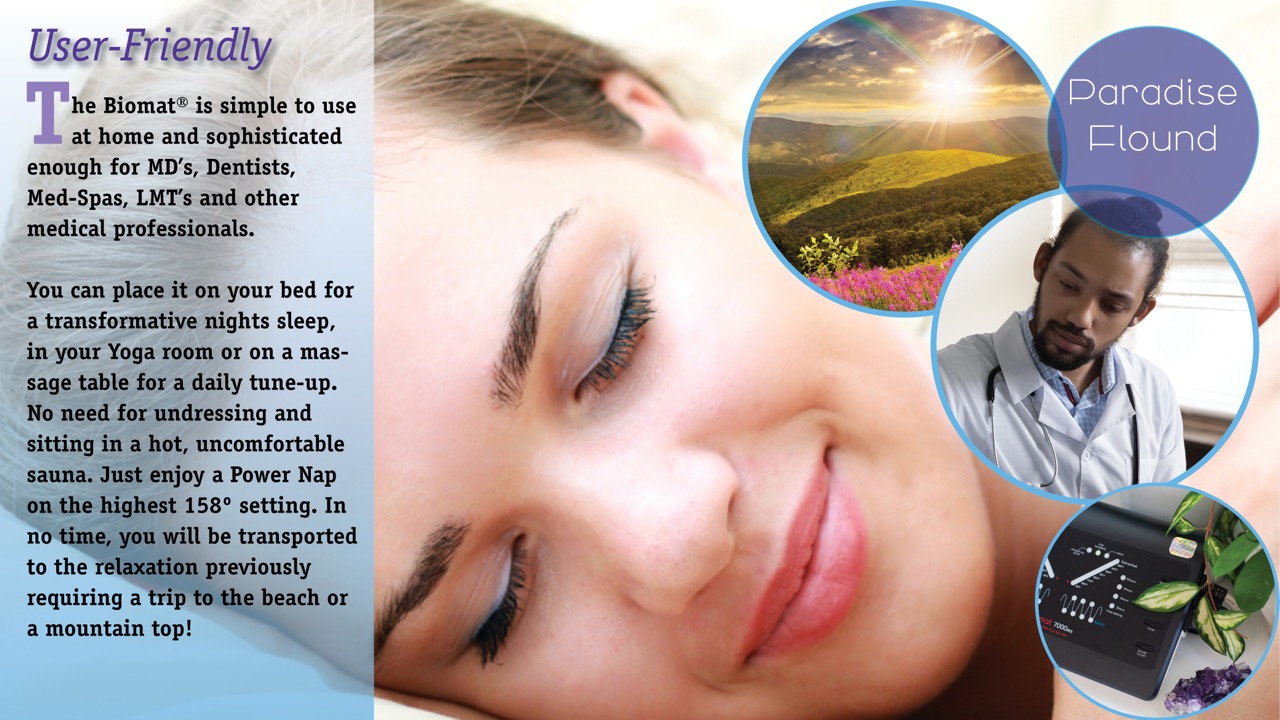 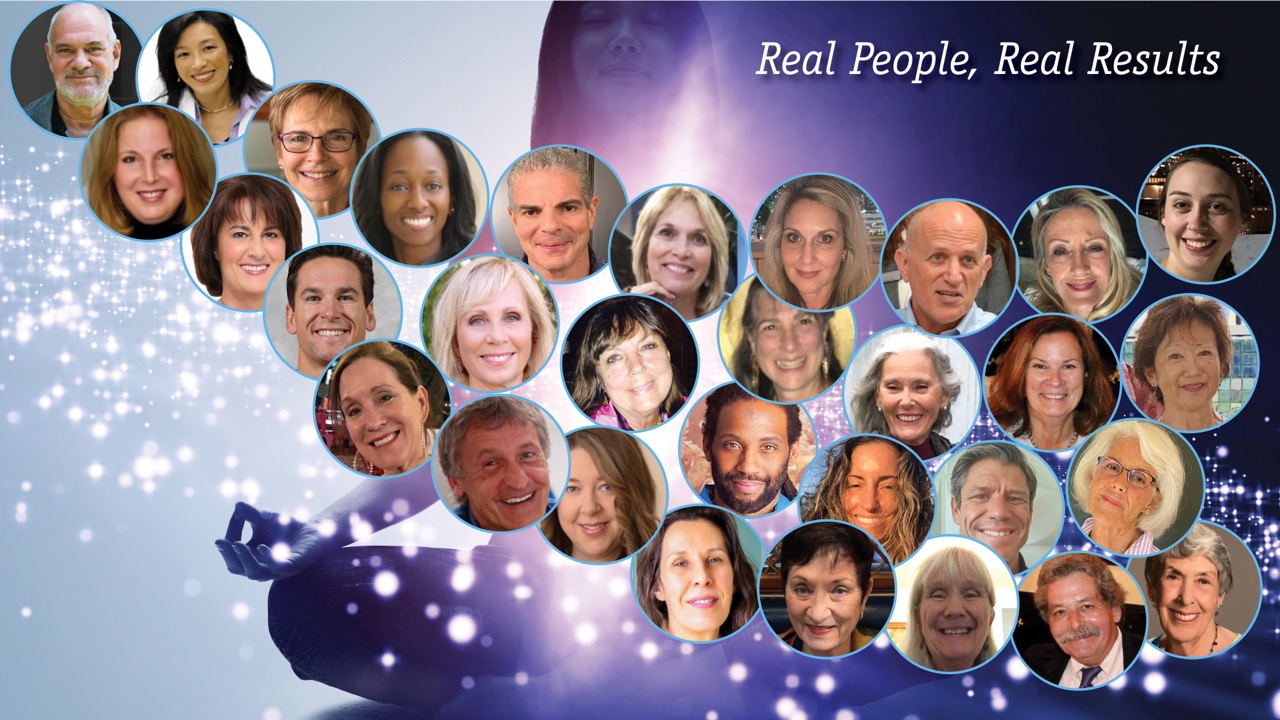 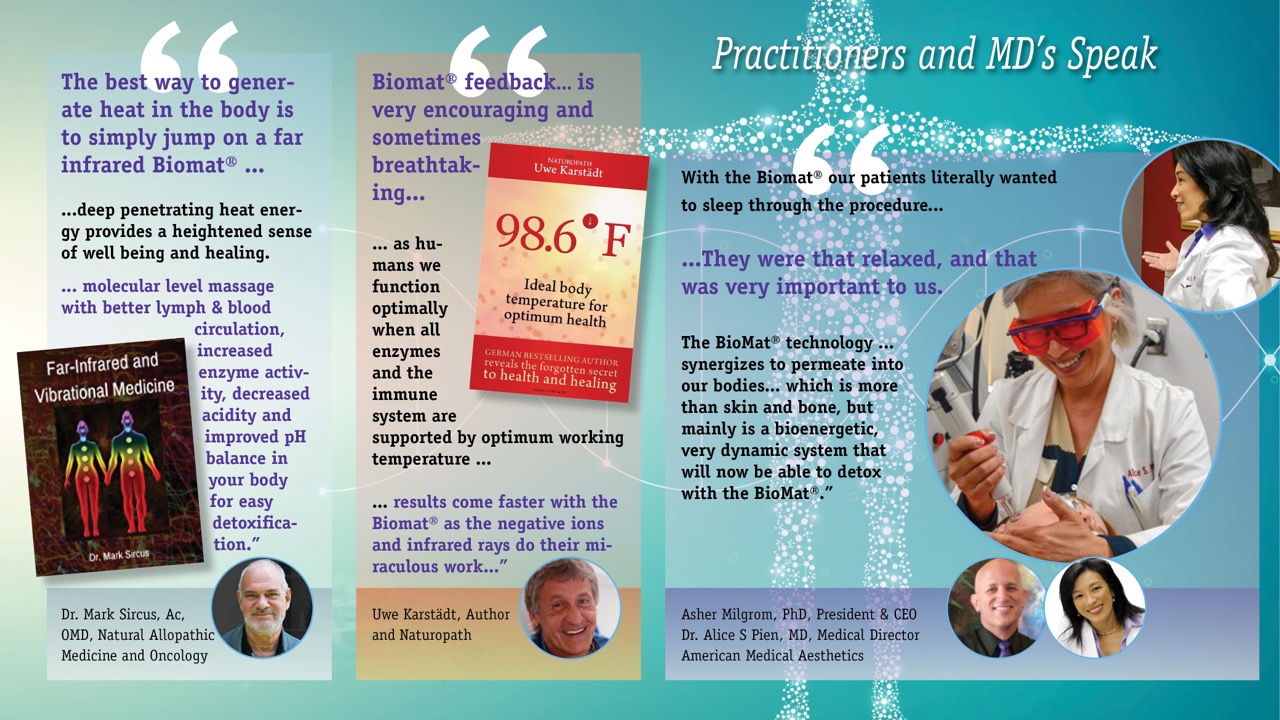 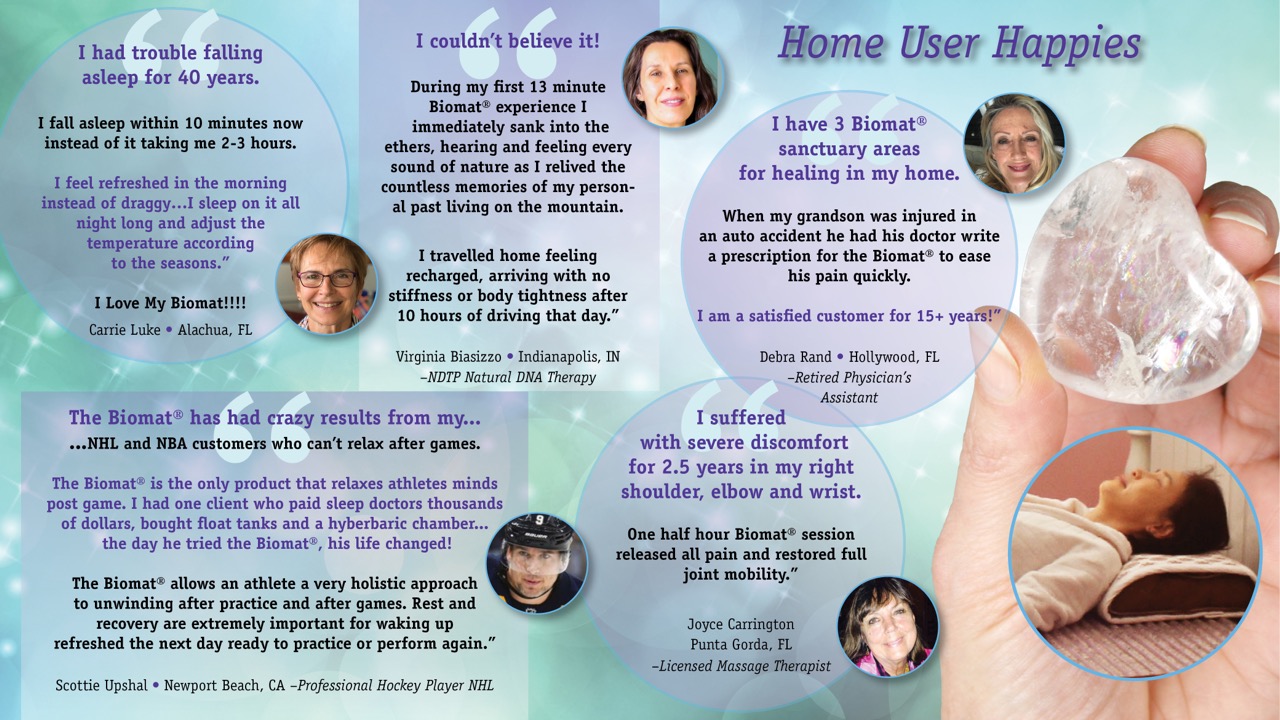 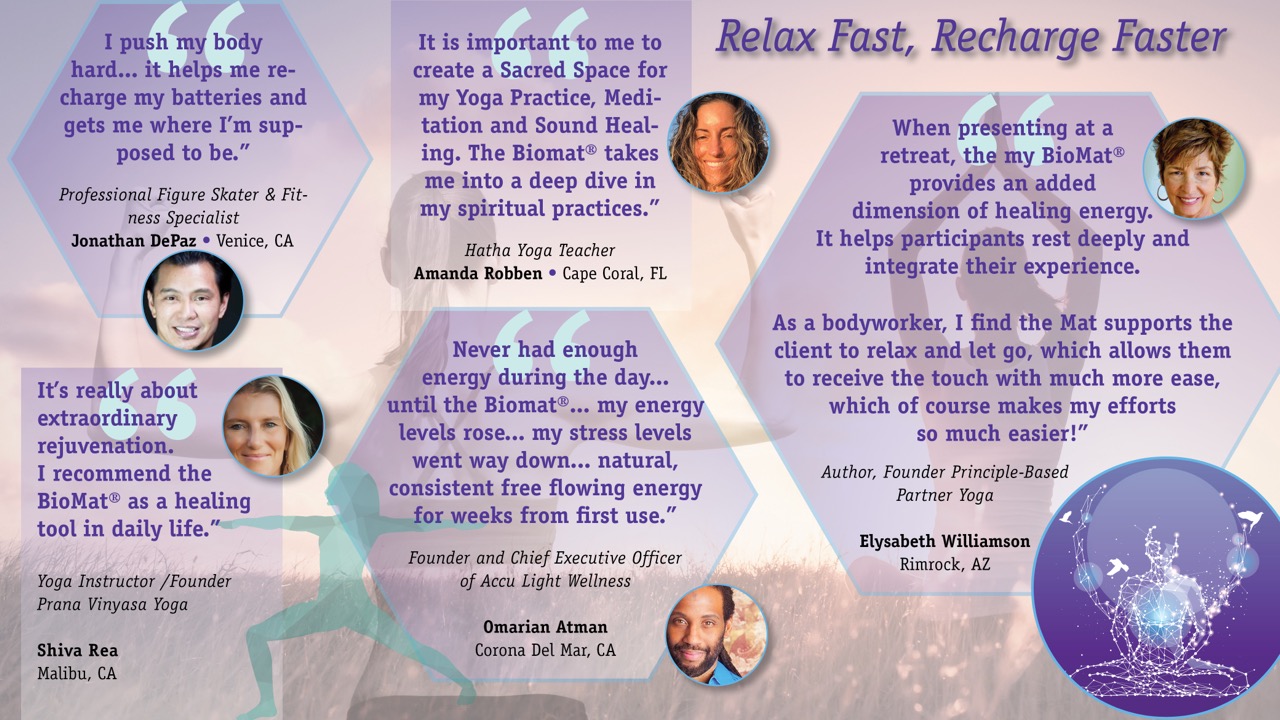 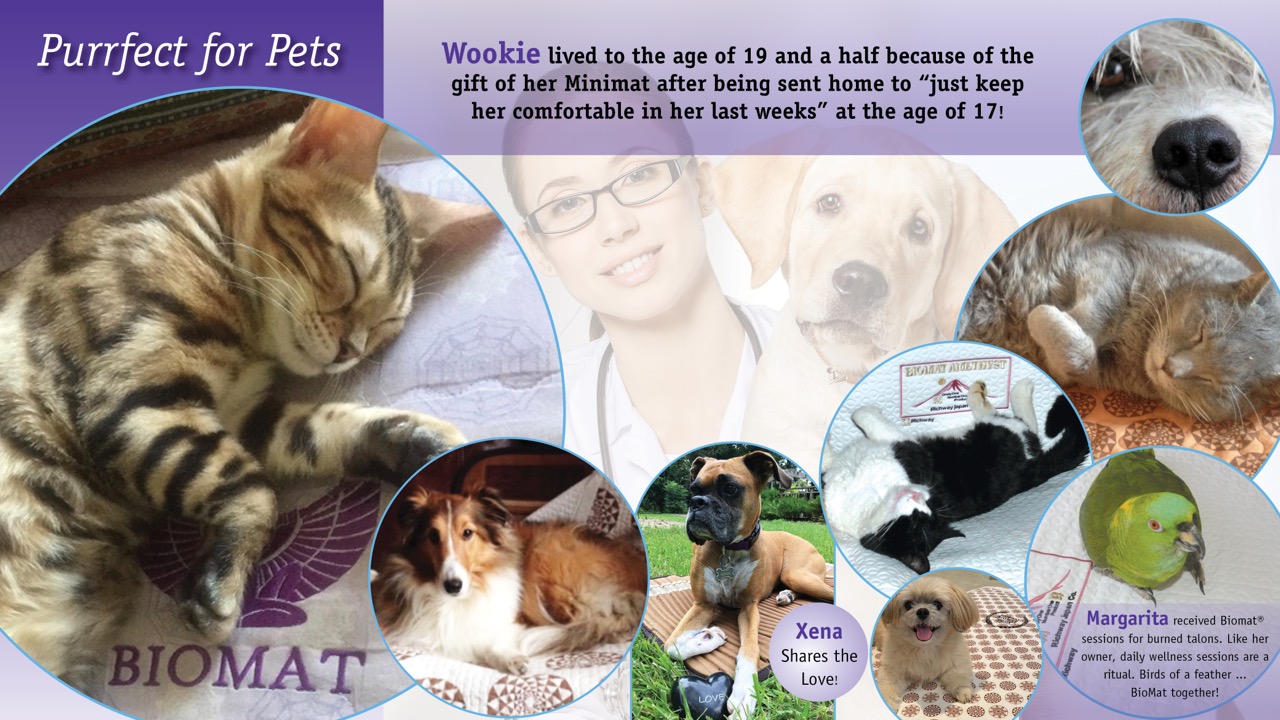 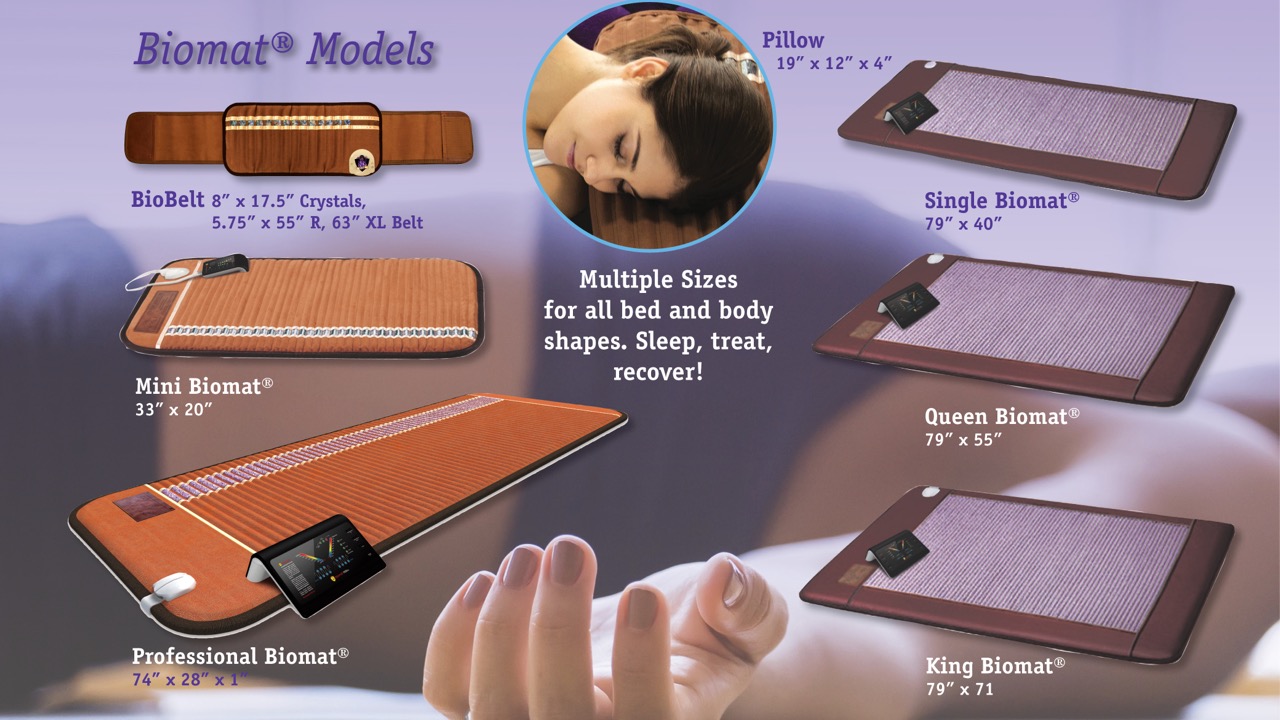 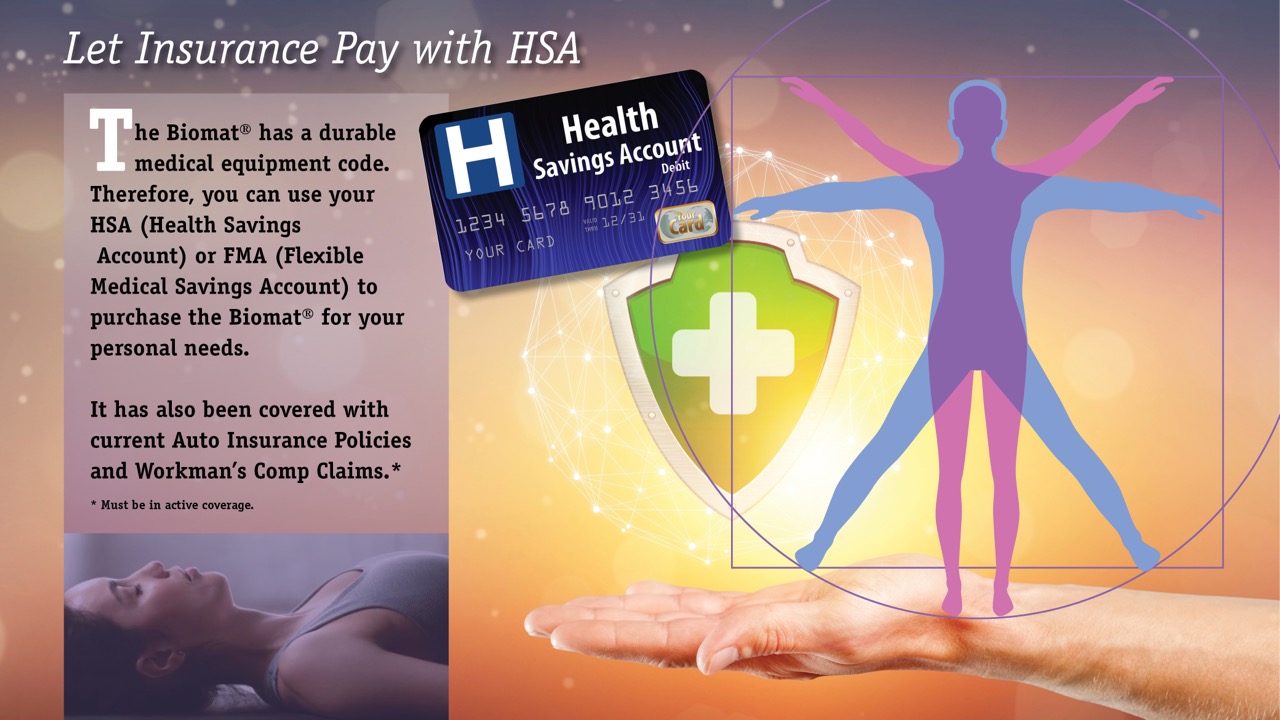 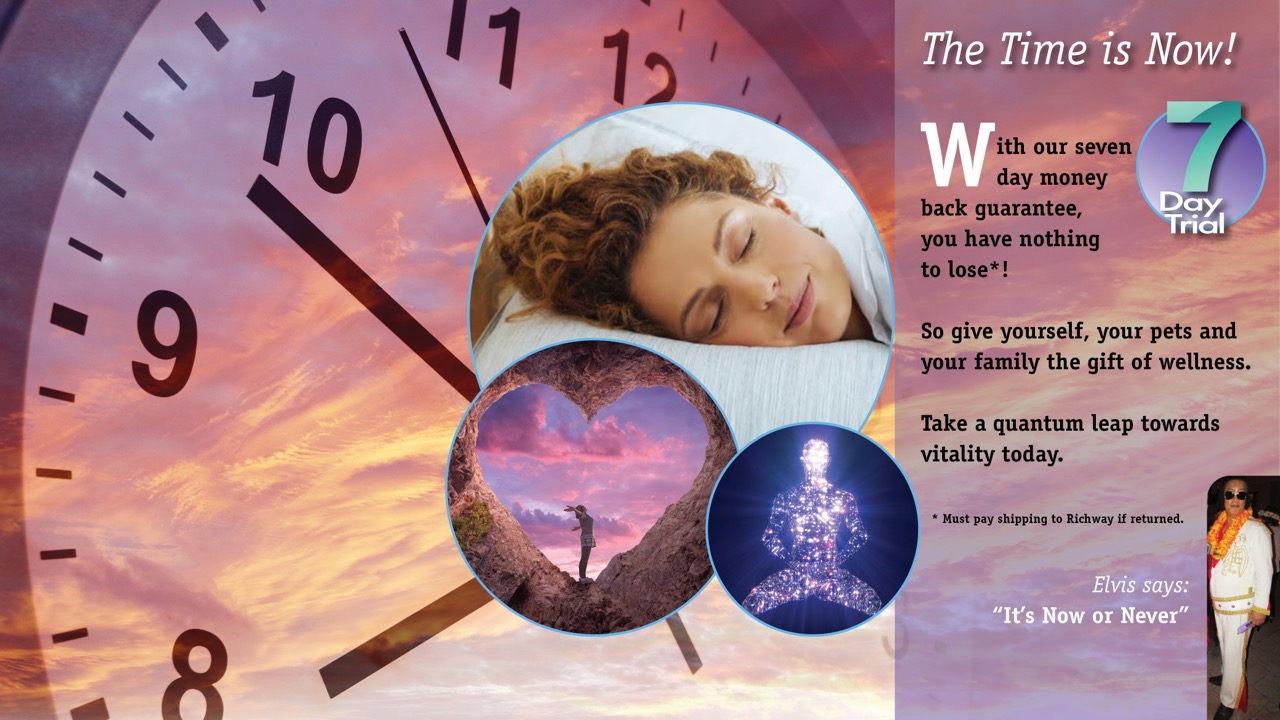 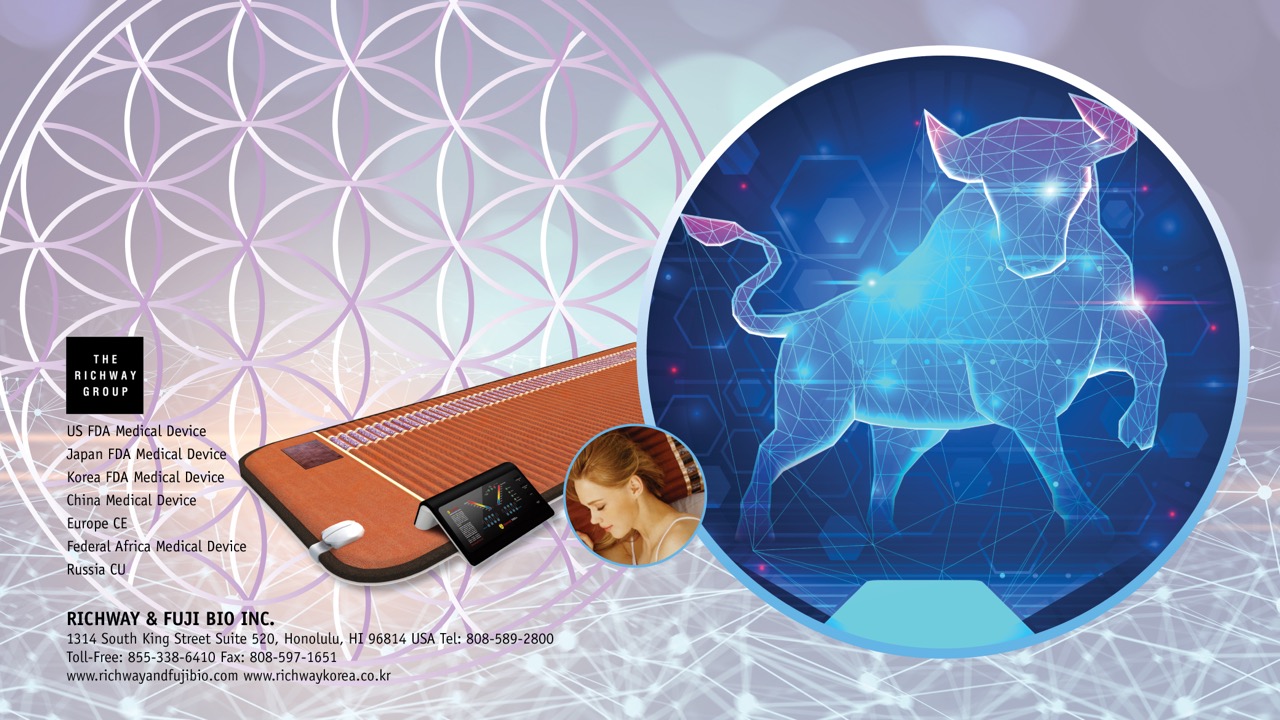